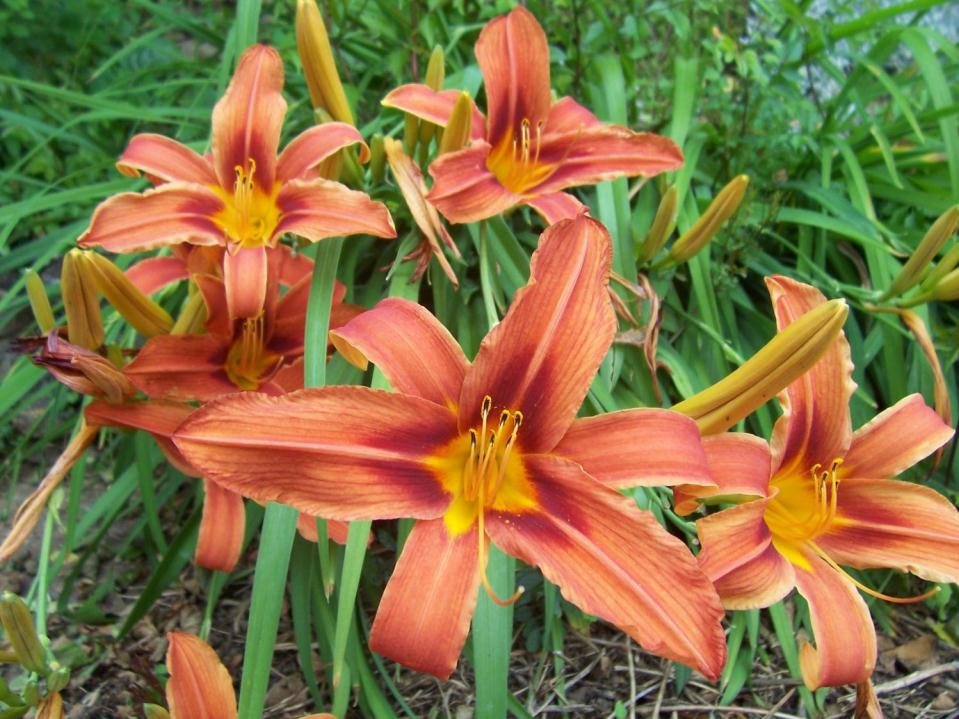 XXIV DOMENICA 
del tempo ordinario
11  Settembre 2011
TE AL CENTRO DEL MIO CUORE
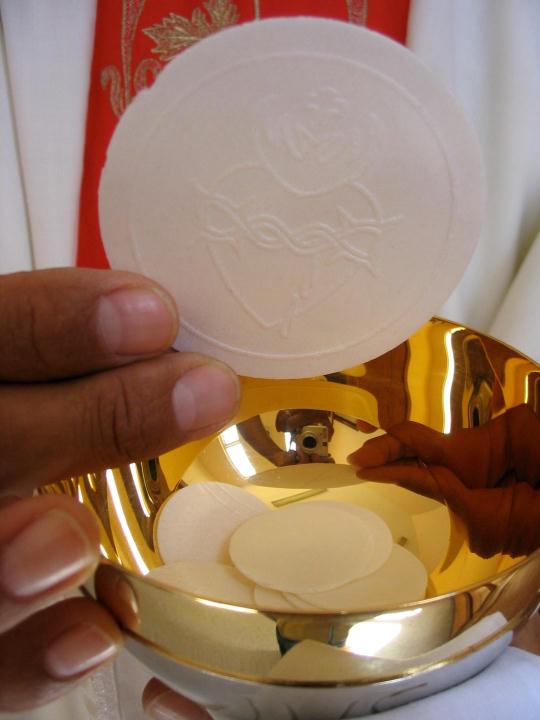 Ho bisogno di incontrarti nel mio cuore,
di trovare Te, di stare insieme a Te:
unico riferimento del mio andare,
unica ragione Tu, unico sostegno Tu.
Al centro del mio cuore ci sei solo Tu.
Anche il cielo gira intorno e non ha pace,
ma c’è un punto fermo, è quella stella là.
La stella polare fissa ed è la sola,
la stella polare Tu, la stella sicura Tu.
Al centro del mio cuore ci sei solo Tu.
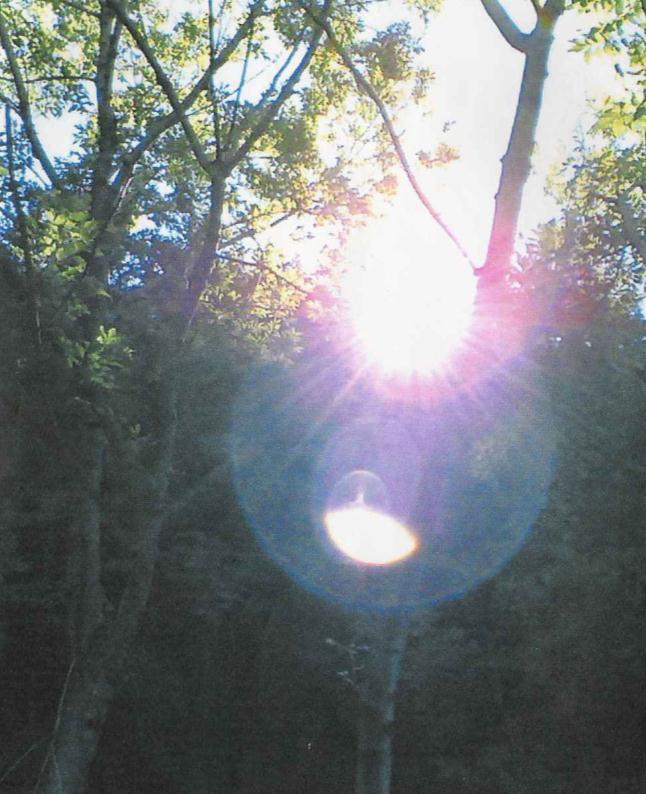 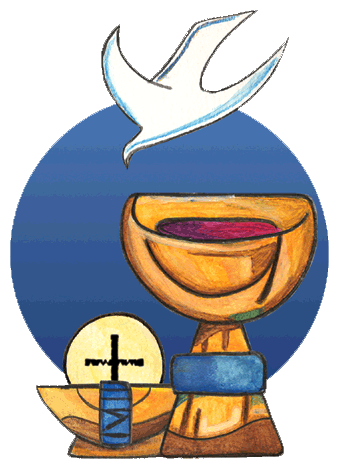 Tutto ruota attorno a te,
in funzione di te,
e poi non importa il come,
il dove e il se.
Nel nome del Padre, e del Figlio 
e dello Spirito Santo.			
	Amen. 

La grazia del Signore nostro Gesù Cristo, 
l’amore di Dio Padre 
e la comunione dello Spirito Santo 
siano con tutti voi.
					E con il tuo spirito.
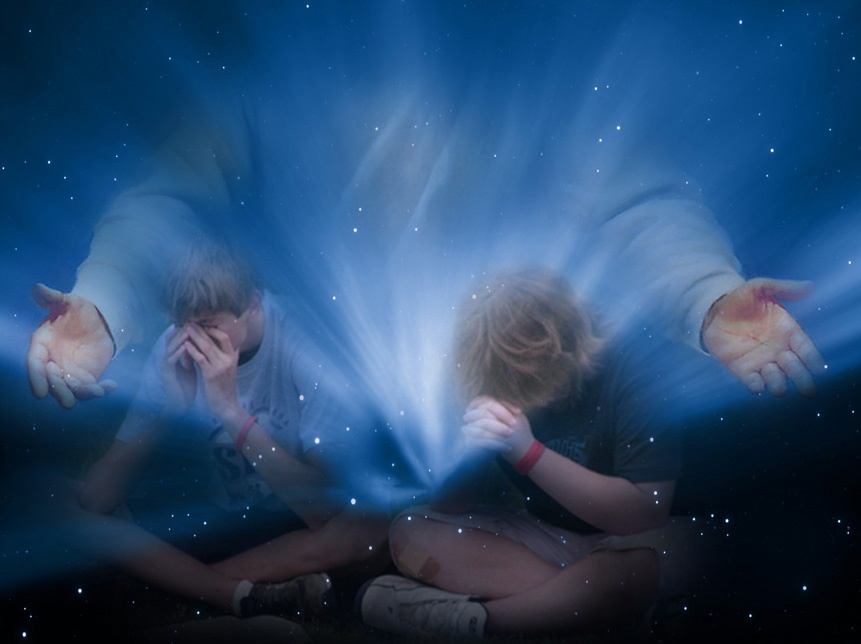 Nel nome del Padre, e del Figlio 
e dello Spirito Santo.			
Amen. 

La grazia del Signore nostro 
Gesù Cristo, l’amore di Dio Padre 
e la comunione dello Spirito Santo 
siano con tutti voi.
E con il tuo spirito.
Confesso a Dio Onnipotente 
e a voi fratelli che ho molto peccato in pensieri, 
parole, opere e omissioni. 
Per mia colpa, mia colpa, 
mia grandissima colpa, 
e supplico la Beata sempre Vergine Maria, gli angeli, i Santi 
e voi fratelli di pregare per me 
il Signore Dio nostro.
Dio, Padre buono, 
che ci perdona sempre 
quando siamo pentiti di vero cuore, abbia misericordia di noi, 
perdoni i nostri peccati 
e ci conduca alla vita eterna.
Amen.
Gloria a Dio nell'alto dei cieli 
e pace in terra 
agli uomini di buona volontà. 
Noi ti lodiamo, ti benediciamo, 
ti adoriamo, ti glorifichiamo, 
ti rendiamo grazie 
per la tua gloria immensa, 
Signore Dio, Re del Cielo, 
Dio Padre Onnipotente.
Signore, Figlio unigenito, 
Gesù Cristo, Signore Dio, 
Agnello di Dio, Figlio del Padre, 
tu che togli i peccati del mondo, 
abbi pietà di noi; 
tu che togli i peccati del mondo, 
accogli la nostra supplica; 
tu che siedi alla destra del Padre, 
abbi pietà di noi.
Perché tu solo il Santo, 
tu solo il Signore, 
tu solo l'Altissimo, 
Gesù Cristo, 
con lo Spirito Santo: 
nella gloria di Dio Padre. 
Amen.
O Dio di giustizia e di amore, che perdoni a noi se perdoniamo ai nostri fratelli, crea in noi un cuore nuovo a immagine del tuo Figlio, un cuore sempre più grande di ogni offesa, per ricordare al mondo come tu ci ami. Per il nostro Signore Gesù Cristo, tuo Figlio, che è Dio, e vive e regna con te, nell'unità dello Spirito Santo, per tutti i secoli dei secoli. Amen.
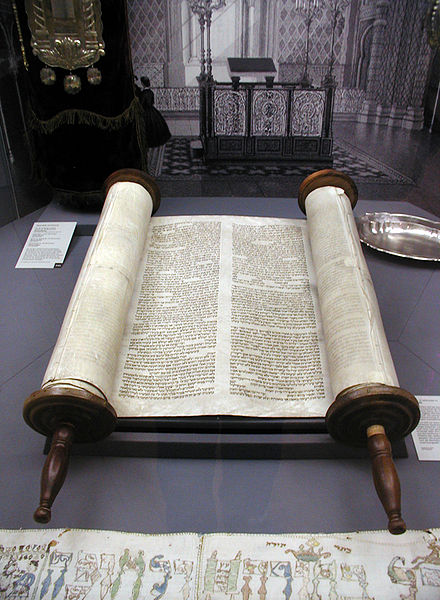 Liturgia
della
PAROLA
Dal libro del Siracide


Rancore e ira sono cose orribili, e il peccatore le porta dentro. Chi si vendica subirà la vendetta del Signore, il quale tiene sempre presenti i suoi peccati. Perdona l’offesa al tuo prossimo e per la tua preghiera ti saranno rimessi i peccati.
Un uomo che resta in collera verso un altro uomo, come può chiedere la guarigione al Signore? Lui che non ha misericordia per l’uomo suo simile, come può supplicare per i propri peccati? Se lui, che è soltanto carne, conserva rancore, come può ottenere il perdono di Dio? Chi espierà per i suoi peccati?
Ricòrdati della fine e smetti di odiare, della dissoluzione e della morte e resta fedele ai comandamenti. Ricorda i precetti e non odiare il prossimo, l’alleanza dell’Altissimo e dimentica gli errori altrui.

Parola di Dio.     
Rendiamo grazie a Dio.
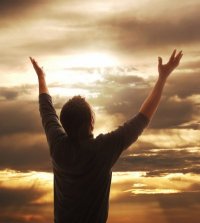 Salmo responsoriale
Il Signore è buono
e grande nell'amore.
Benedici il Signore, anima mia, quanto è in me benedica il suo santo nome. Benedici il Signore, anima mia, non dimenticare tutti i suoi benefici.
Egli perdona tutte le tue colpe, guarisce tutte le tue infermità, salva dalla fossa la tua vita, ti circonda di bontà e misericordia.
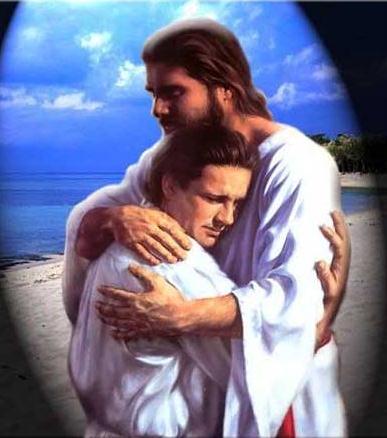 Il Signore è buono
e grande nell'amore.
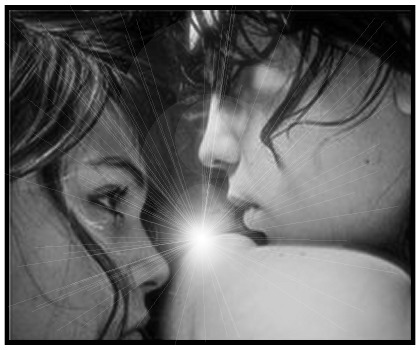 Non è in lite per sempre, non rimane adirato in eterno. Non ci tratta secondo i nostri peccati e non ci ripaga secondo le nostre colpe.
Il Signore è buono
e grande nell'amore.
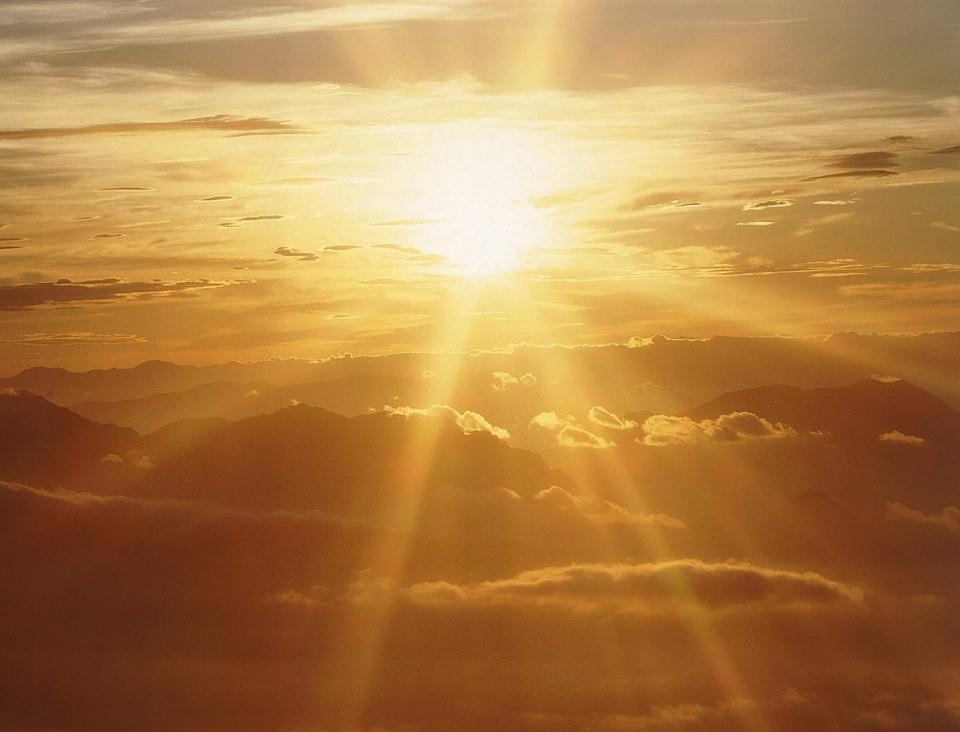 Perché quanto il cielo è alto sulla terra, così la sua misericordia è potente su quelli che lo temono; quanto dista l’oriente dall’occidente, così egli allontana da noi le nostre colpe.
Il Signore è buono
e grande nell'amore.
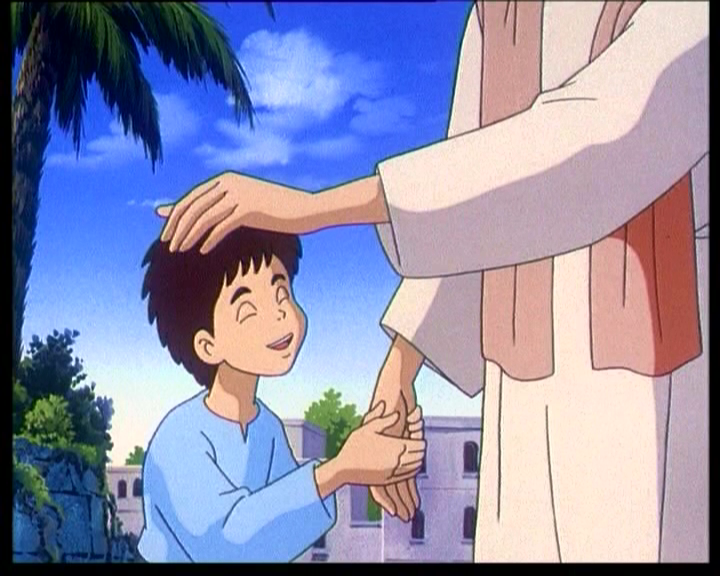 Alleluia
Vi do un comandamento nuovo, dice il Signore: come io ho amato voi, così amatevi anche voi gli uni gli altri.
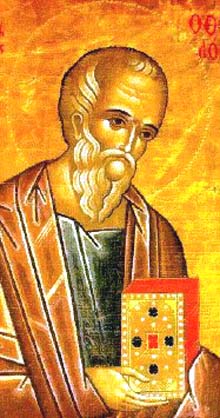 Il Signore sia con voi.
E con il tuo spirito.

Dal Vangelo 
secondo Matteo.
Gloria a te, o Signore.
In quel tempo, Pietro si avvicinò a Gesù e gli disse: «Signore, se il mio fratello commette colpe contro di me, quante volte dovrò perdonargli? Fino a sette volte?». E Gesù gli rispose: «Non ti dico fino a sette volte, ma fino a settanta volte sette.
Per questo, il regno dei cieli è simile a un re che volle regolare i conti con i suoi servi. Aveva cominciato a regolare i conti, quando gli fu presentato un tale che gli doveva diecimila talenti.
Poiché costui non era in grado di restituire, il padrone ordinò che fosse venduto lui con la moglie, i figli e quanto possedeva, e così saldasse il debito. Allora il servo, prostrato a terra, lo supplicava dicendo: “Abbi pazienza con me e ti restituirò ogni cosa”.
Il padrone ebbe compassione di quel servo, lo lasciò andare e gli condonò il debito. 
Appena uscito, quel servo trovò uno dei suoi compagni, che gli doveva cento denari. Lo prese per il collo e lo soffocava, dicendo: “Restituisci quello che devi!”.
Il suo compagno, prostrato a terra, lo pregava dicendo: “Abbi pazienza con me e ti restituirò”. Ma egli non volle, andò e lo fece gettare in prigione, fino a che non avesse pagato il debito. Visto quello che accadeva, i suoi compagni furono molto dispiaciuti e andarono a riferire al loro padrone tutto l’accaduto.
Allora il padrone fece chiamare quell’uomo e gli disse: “Servo malvagio, io ti ho condonato tutto quel debito perché tu mi hai pregato. Non dovevi anche tu aver pietà del tuo compagno, così come io ho avuto pietà di te?”.
Sdegnato, il padrone lo diede in mano agli aguzzini, finché non avesse restituito tutto il dovuto. Così anche il Padre mio celeste farà con voi se non perdonerete di cuore, ciascuno al proprio fratello».
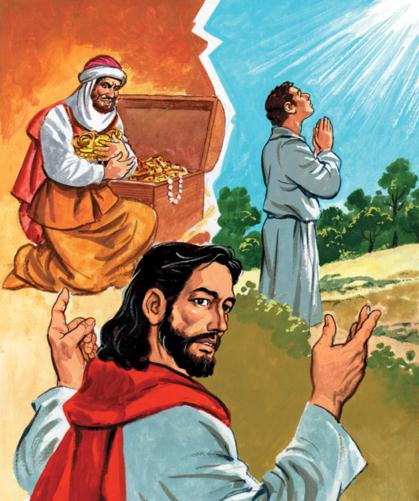 Parola
del
Signore.
Lode a te, o Cristo.
Credo in un solo Dio, 

Padre onnipotente, 
creatore del cielo e della terra, 
di tutte le cose visibili e invisibili.
Credo in un solo Signore, Gesù Cristo, unigenito Figlio di Dio, 
nato dal Padre prima di tutti i secoli: 
Dio da Dio, Luce da Luce, 
Dio vero da Dio vero, 
generato, non creato, 
della stessa sostanza del Padre; 
per mezzo di lui 
tutte le cose sono state create.
Per noi uomini 
e per la nostra salvezza discese dal cielo, e per opera dello Spirito santo 
si è incarnato 
nel seno della vergine Maria 
e si è fatto uomo. 
Fu crocifisso per noi sotto Ponzio Pilato, morì e fu sepolto. 
Il terzo giorno è risuscitato, 
secondo le Scritture, è salito al cielo, siede alla destra del Padre.
E di nuovo verrà, nella gloria, 
per giudicare i vivi e i morti, 
e il suo regno non avrà fine.
Credo nello Spirito Santo, 
che è Signore e dà la vita, 
e procede dal Padre e dal Figlio. 
Con il Padre e il Figlio è adorato 
e glorificato, 
e ha parlato per mezzo dei profeti.
Credo la Chiesa, 
una santa cattolica e apostolica. 
Professo un solo battesimo 
per il perdono dei peccati. 
Aspetto la risurrezione dei morti 
e la vita del mondo che verrà. 
Amen.
Benedici 
o Signore
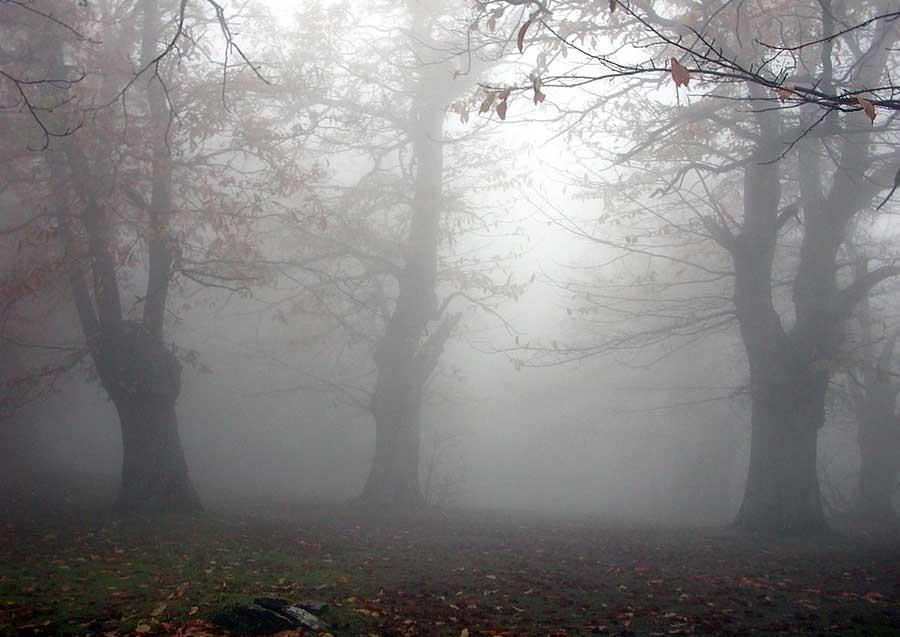 Nebbia e freddo, 
giorni lunghi e amari 
mentre il seme muore.
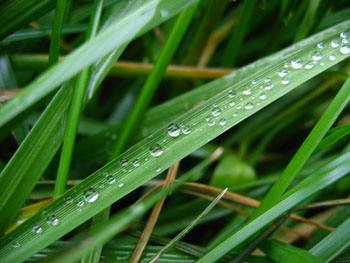 Poi il prodigio 
antico e sempre nuovo 
del primo filo d'erba.
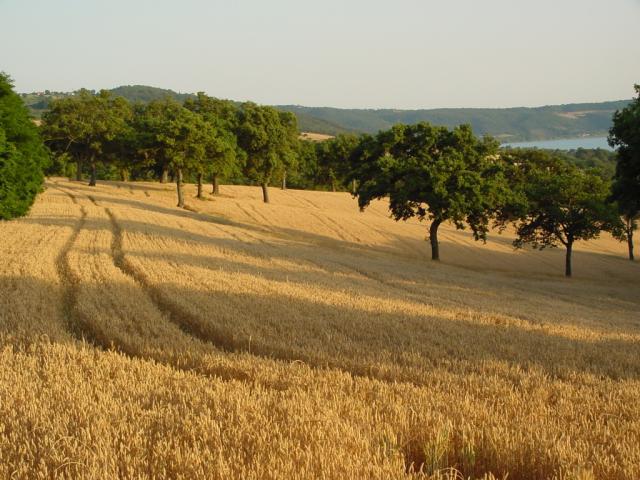 E nel vento dell'estate ondeggiano le spighe; avremo ancora pane.
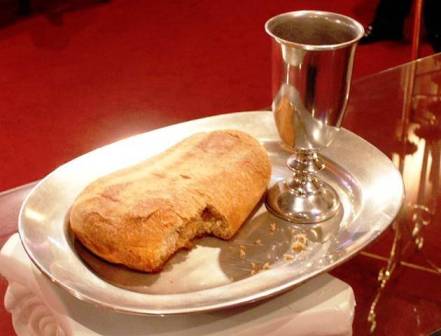 Benedici, o Signore, 
questa offerta 
che portiamo a te. 
Facci uno 
come il pane 
che anche oggi 
hai dato a noi.
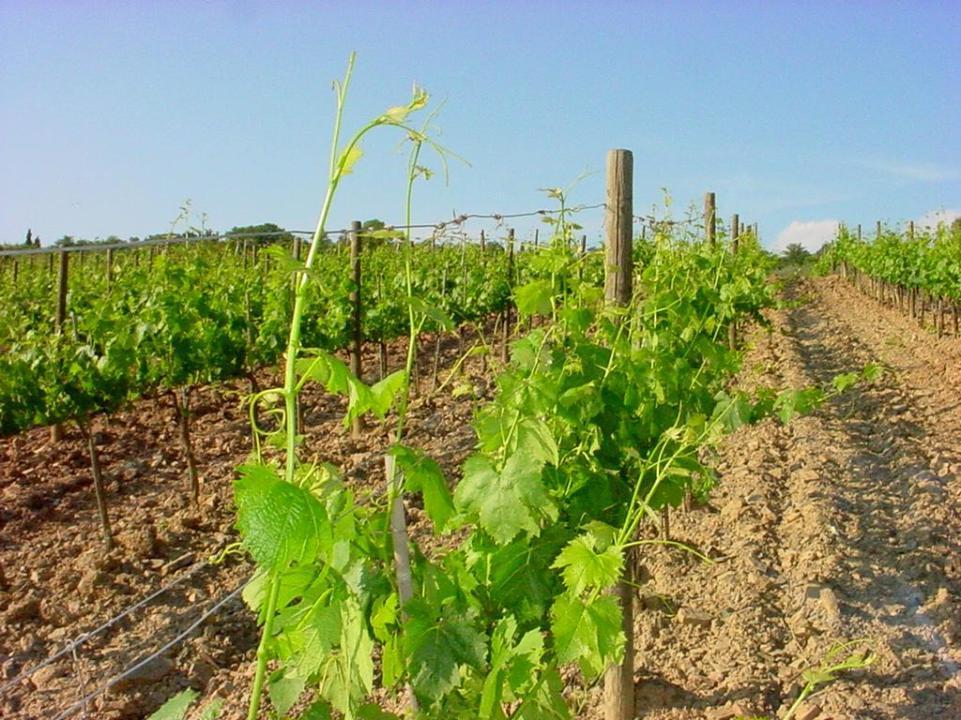 Nei filari dopo il lungo inverno fremono le viti. 
La rugiada avvolge nel silenzio i primi tralci verdi.
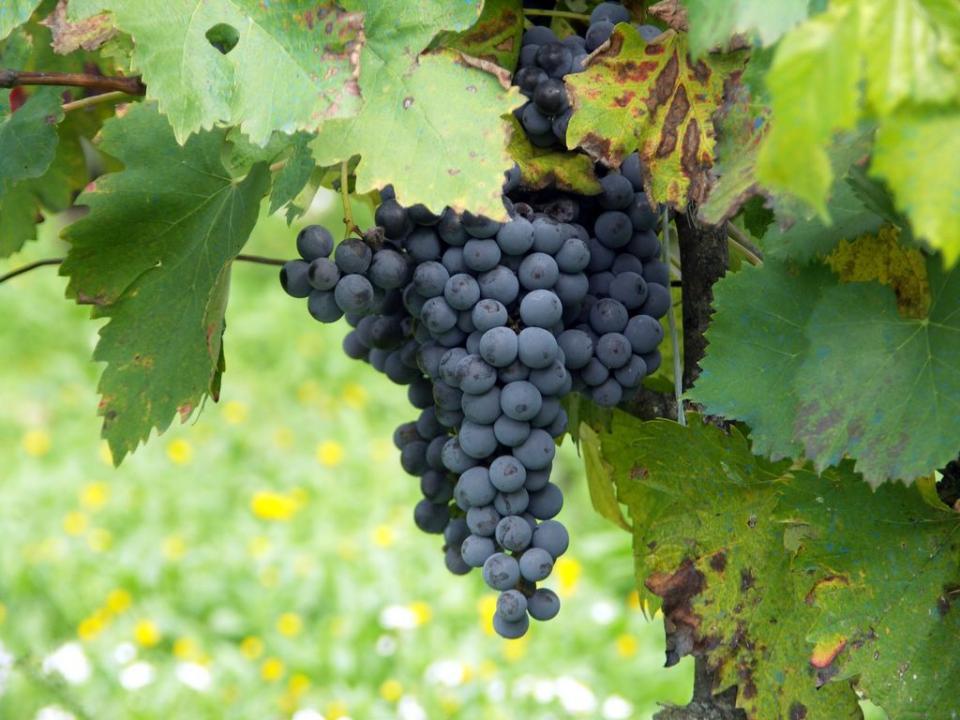 Poi i colori dell'autunno coi grappoli maturi;
avremo ancora vino.
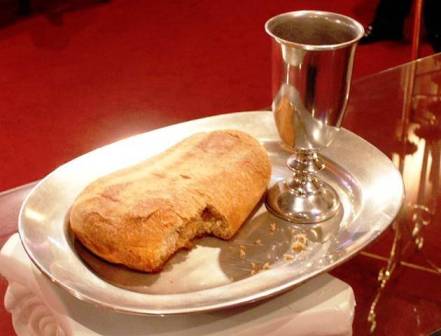 Benedici, o Signore, 
questa offerta 
che portiamo a te. 
Facci uno 
come il vino
che anche oggi 
hai dato a noi.
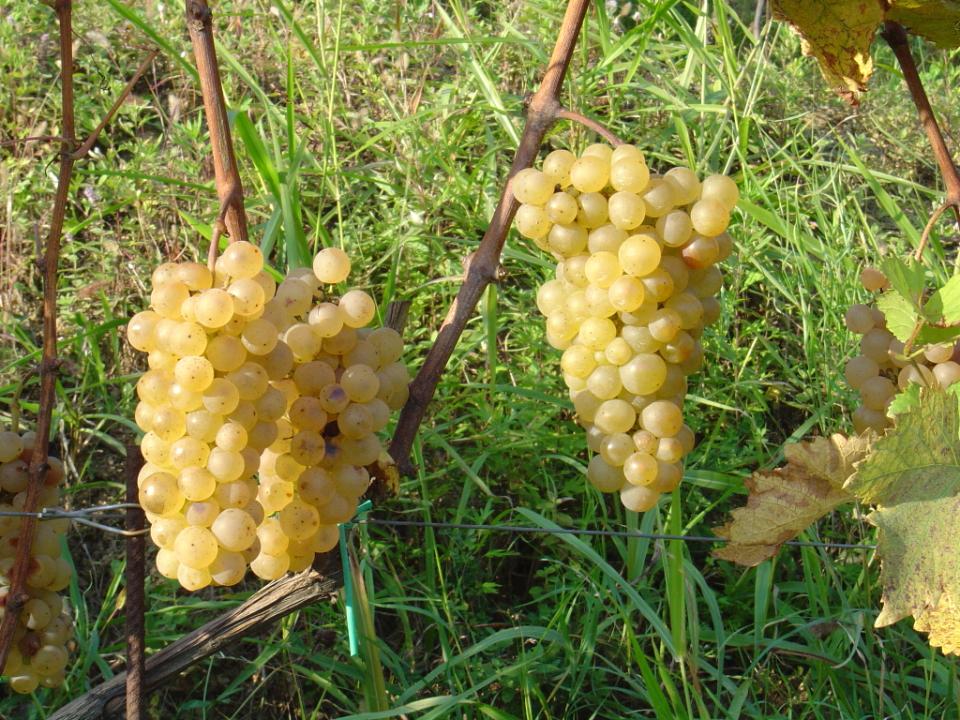 Il Signore sia con voi.
E con il tuo spirito. 

In alto i nostri cuori.
Sono rivolti al Signore. 

Rendiamo grazie al Signore nostro Dio.
È cosa buona e giusta.
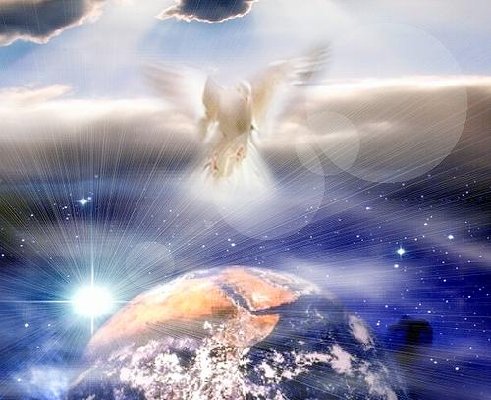 Santo Santo
Santo Santo
Santo il Signore
Santo Santo
Santo Santo
Santo il Signore
Dio dell’universo
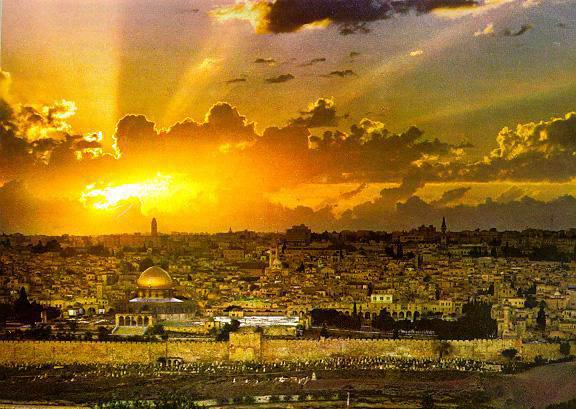 I cieli e la terra
sono pieni
della tua gloria
I cieli e la terra
sono pieni
della tua gloria
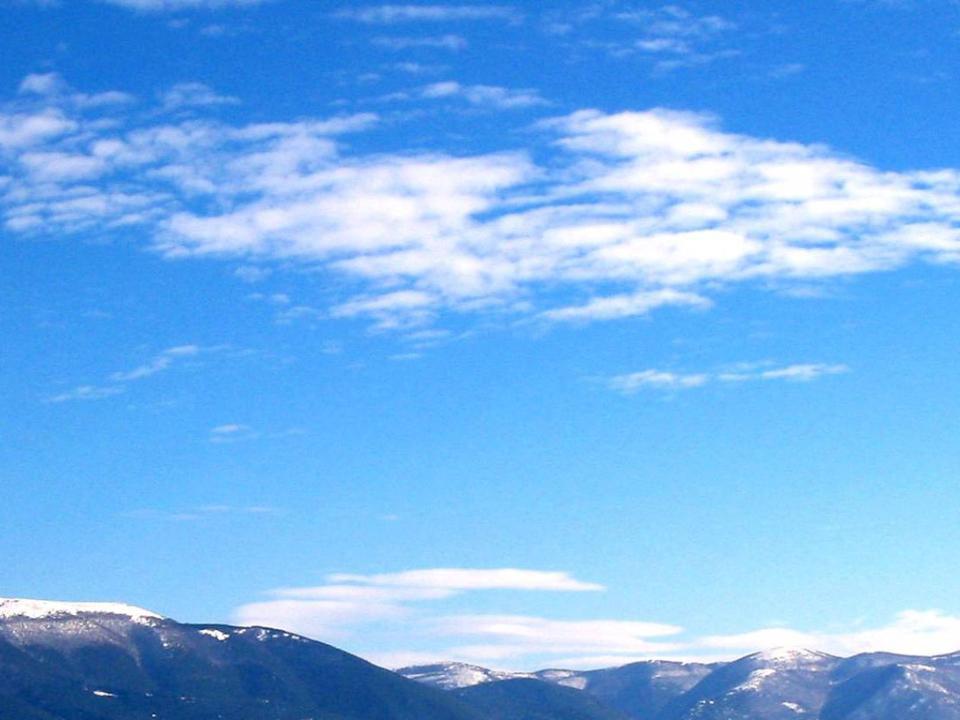 Osanna Osanna Osanna 
Osanna Osanna
Osanna 
Osanna 
Osanna 
Nell’alto dei cieli
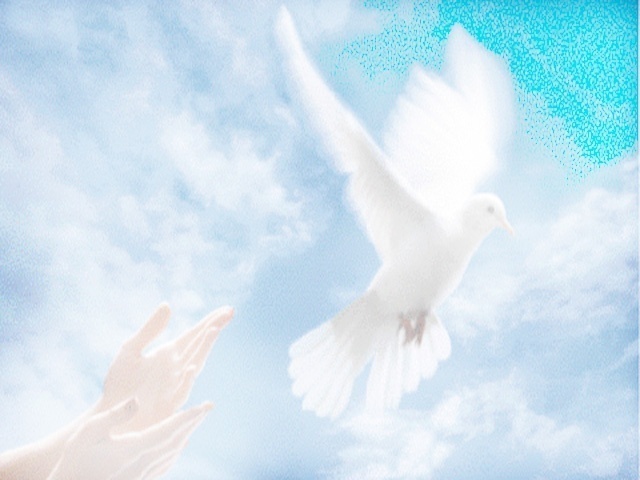 Benedetto è
Benedetto è
è colui che viene

Benedetto è
Benedetto è
è colui che viene
nel nome del Signore.
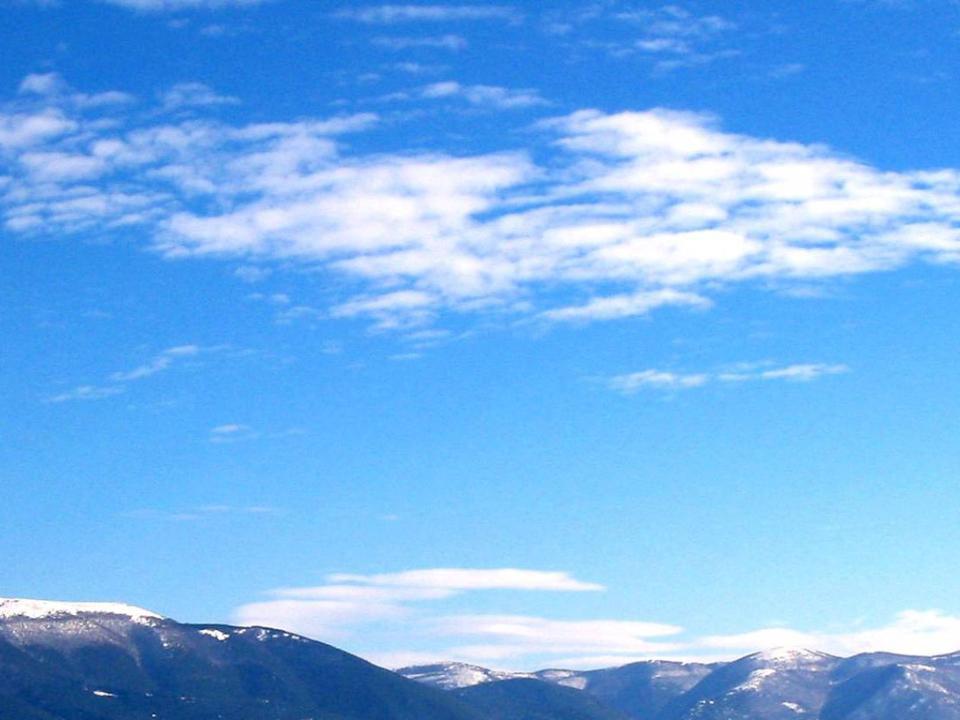 Osanna Osanna Osanna 
Osanna Osanna
Osanna 
Osanna 
Osanna 
Nell’alto dei cieli
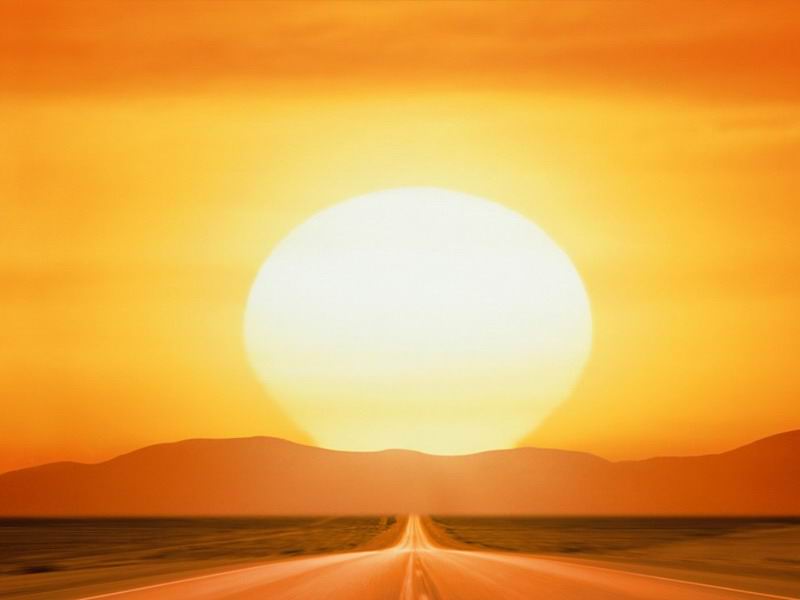 Santo Santo
Santo Santo
Santo il Signore
Santo Santo
Santo Santo
Santo il Signore
Dio dell’universo
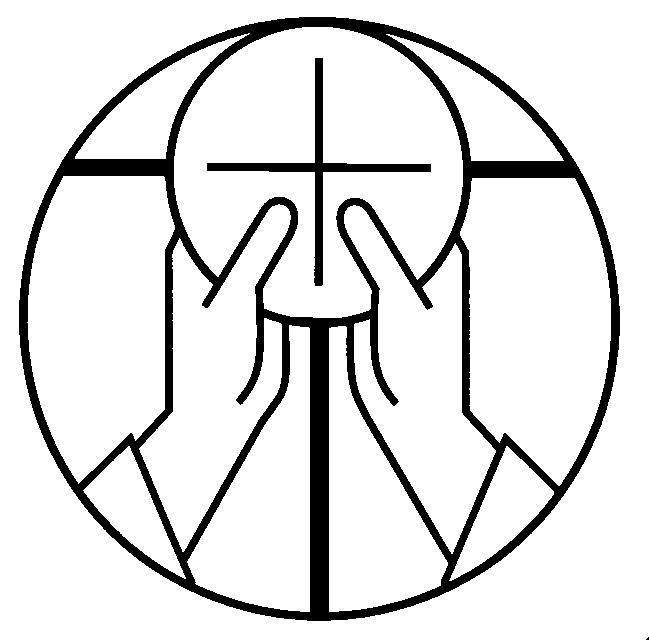 Mistero della fede.

Annunziamo la tua morte, Signore, 
proclamiamo la tua risurrezione, 
nell'attesa della tua venuta.
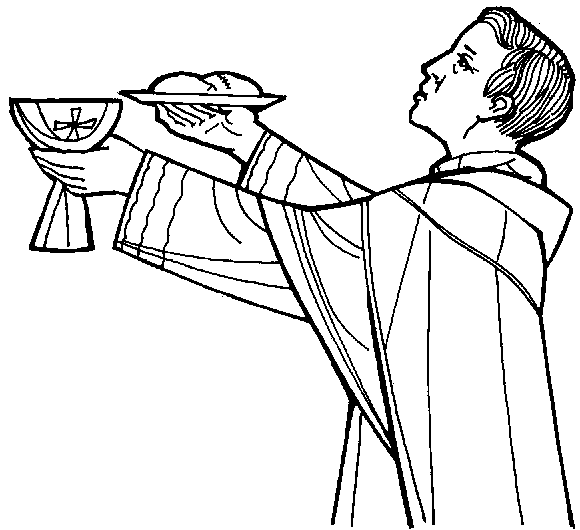 Per Cristo, 
con Cristo 
e in Cristo, 
a te, Dio Padre onnipotente, 
nell'unità dello Spirito Santo, 
ogni onore e gloria 
per tutti i secoli dei secoli.
Amen.
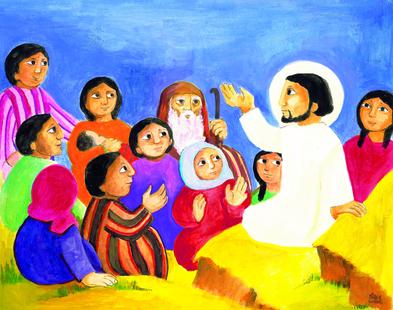 Padre nostro, che sei nei cieli, 
sia santificato il tuo nome, 
venga il tuo regno, 
sia fatta la tua volontà, 
come in cielo così in terra. 
Dacci oggi il nostro pane quotidiano, 
e rimetti a noi i nostri debiti 
come noi li rimettiamo 
ai nostri debitori, 
e non ci indurre in tentazione, 
ma liberaci dal male.
Tuo è il regno,  tua la potenza 
e la gloria nei secoli.
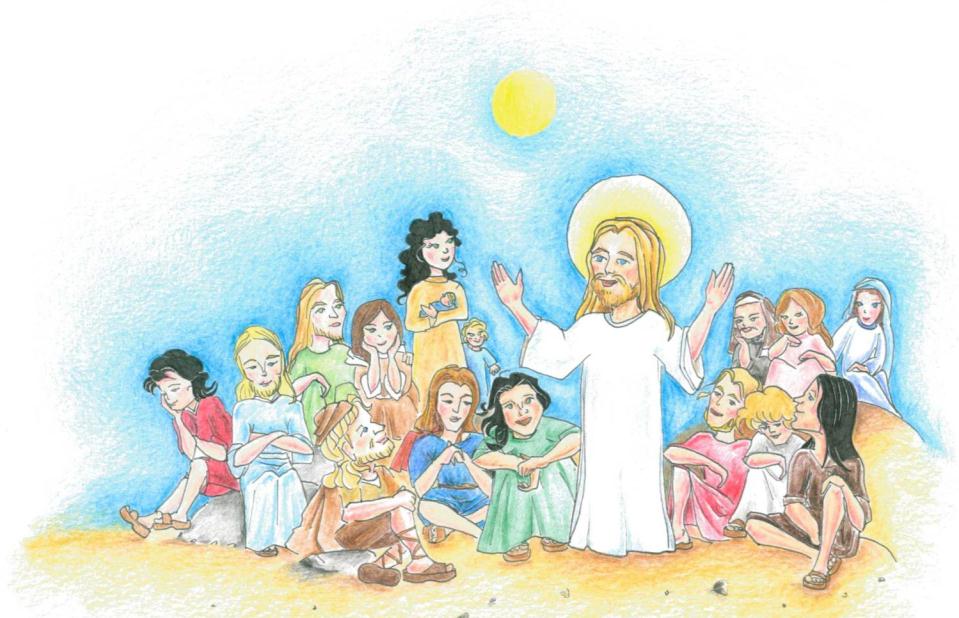 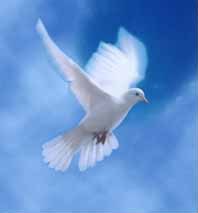 La 
    pace 
    viene 
dall'alto
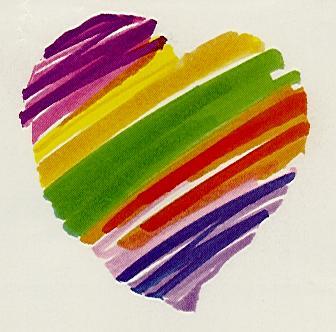 entra 
nel 
cuore,
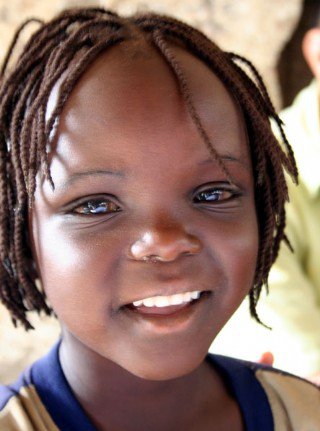 si 
vede 
sul 
volto
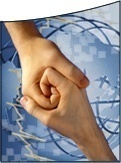 Ora 
  ti 
  stringo 
la mano
non sono più solo
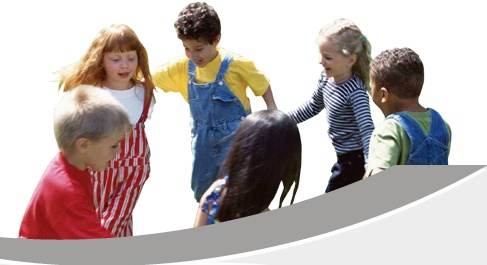 non sei più lontano
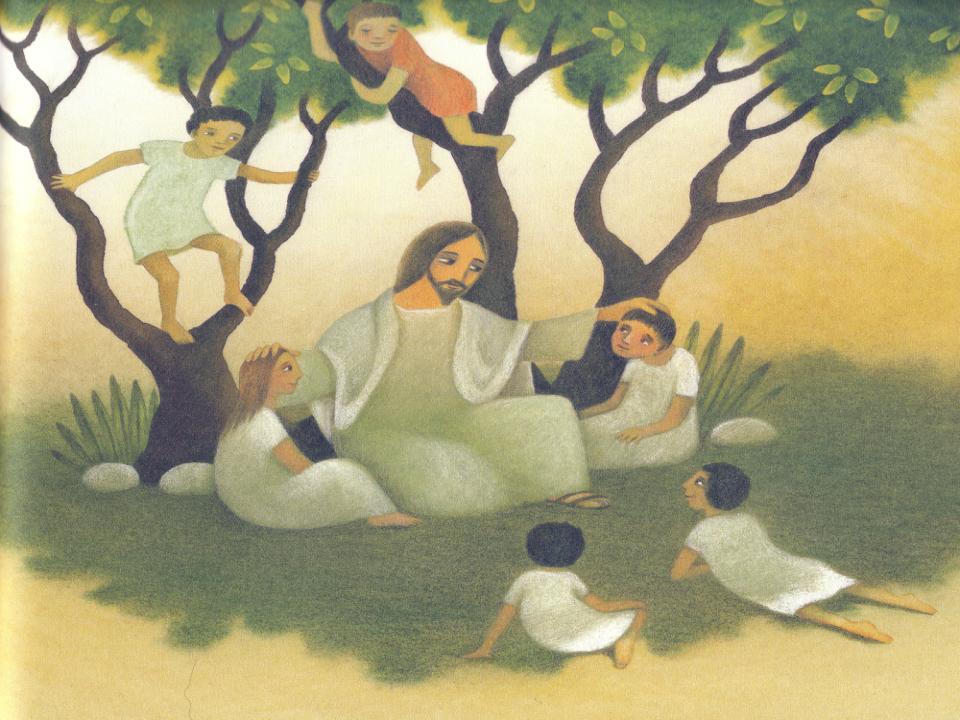 Questa amicizia
attorno al Signore
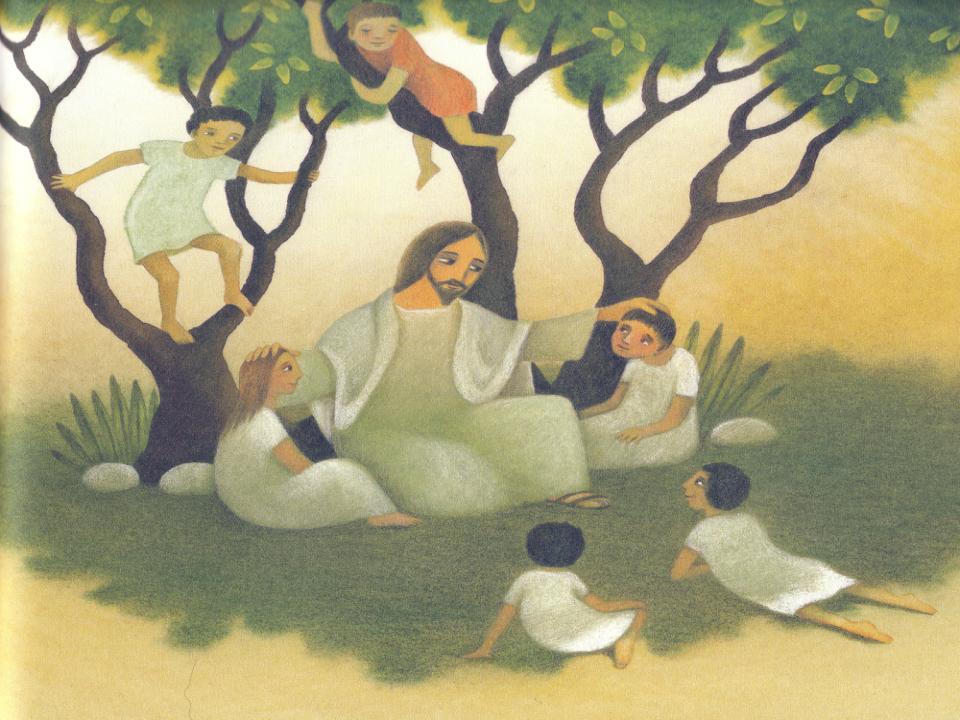 è troppo grande
non può finire.
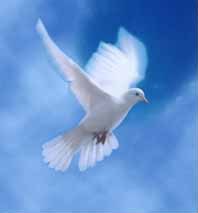 La 
    pace 
    viene 
dall'alto
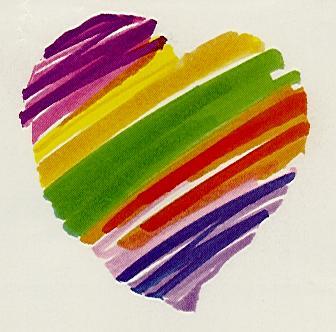 entra 
nel 
cuore,
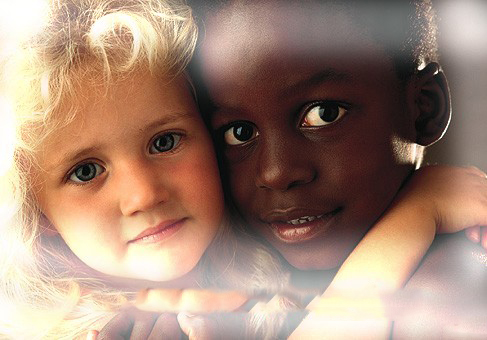 si vede sul volto
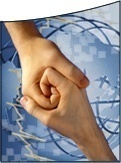 Ora 
  ti 
  stringo 
la mano
non sono più solo
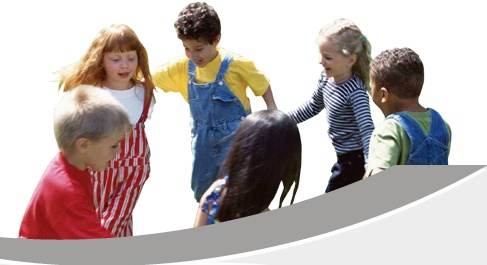 non sei più lontano
Agnello di Dio, 
che togli i peccati del mondo, 
abbi pietà di noi.
Agnello di Dio, 
che togli i peccati del mondo, 
abbi pietà di noi.
Agnello di Dio, 
che togli i peccati del mondo, 
dona a noi la pace.
Beati gli invitati 
alla Cena del Signore. 
Ecco l’agnello di Dio, 
che toglie i peccati del mondo.

O Signore, non son degno 
di partecipare alla tua mensa:
ma di’ soltanto una parola 
e io sarò salvato.
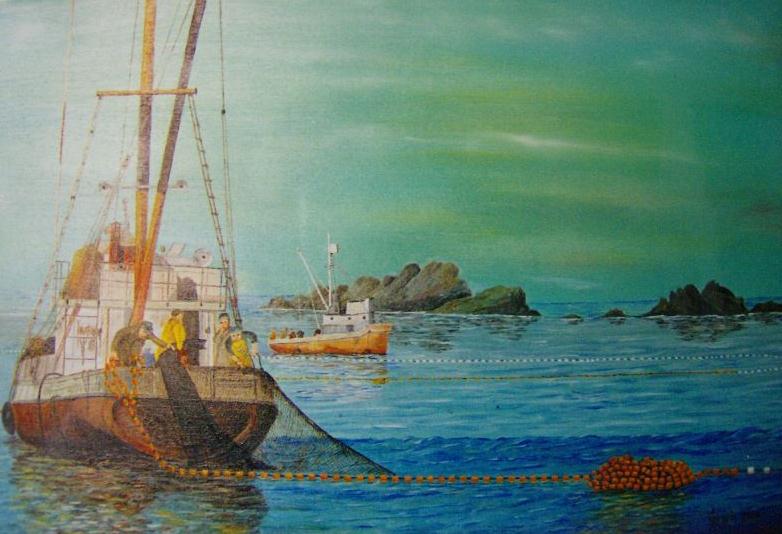 Prenderemo
il largo
Questo è il nostro tempo per osare, per andare,la parola che ci chiama 
è quella tua!
Come un giorno a Pietro, 
anche oggi dici a noi:"Getta al largo le tue reti insieme a me".
Saliremo in questa barca anche noi, il tuo vento soffia già sulle vele. Prenderemo il largo dove vuoi tu navigando insieme a te, Gesù.
Questo è il nostro tempo, 
questo è il mondo che ci dai orizzonti nuovi, 
vie di umanità…
Come un giorno a Pietro, 
anche oggi dici a noi:"Se mi ami più di tutto, 
  segui me".
Saliremo in questa barca anche noi,
il tuo vento soffia già sulle vele. Prenderemo il largo dove vuoi tu navigando insieme a te, Gesù.
Navigando 
il mare della storia 
insieme a te, 
la tua barca 
in mezzo a forti venti va.
Come un giorno a Pietro, 
anche oggi dici a noi:"Se tu credi in me, 
tu non affonderai".
Saliremo in questa barca anche noi,il tuo vento soffia già sulle vele. Prenderemo il largo dove vuoi tu navigando insieme a te, Gesù.
Questo è il nostro tempo per osare, per andare,la parola che ci chiama è quella tua!
Come un giorno a Pietro, 
anche oggi dici a noi:"Getta al largo le tue reti insieme a me".
Saliremo in questa barca anche noi, il tuo vento soffia già sulle vele. Prenderemo il largo dove vuoi tu navigando insieme a te, Gesù.
Questo è il nostro tempo, 
questo è il mondo che ci dai orizzonti nuovi, vie di umanità…
Come un giorno a Pietro, 
anche oggi dici a noi:"Se mi ami più di tutto, 
  segui me".
Saliremo in questa barca anche noi,il tuo vento soffia già sulle vele. Prenderemo il largo dove vuoi tu navigando insieme a te, Gesù.
Navigando il mare della storia 
insieme a te, la tua barca in mezzo a forti venti va.
Come un giorno a Pietro, 
anche oggi dici a noi:"Se tu credi in me, 
tu non affonderai".
Saliremo in questa barca anche noi,il tuo vento soffia già sulle vele. Prenderemo il largo dove vuoi tu navigando insieme a te, Gesù.
La potenza di questo sacramento, o Padre, ci pervada corpo e anima, perché non prevalga in noi il nostro sentimento, ma l'azione del tuo Santo Spirito. Per Cristo nostro Signore.	 
Amen.
Il Signore sia con voi.
E con il tuo spirito. 

Vi benedica Dio onnipotente 
Padre e Figlio e Spirito Santo.		
Amen. 

Nel nome del Signore: andate in pace.
Rendiamo grazie a Dio.
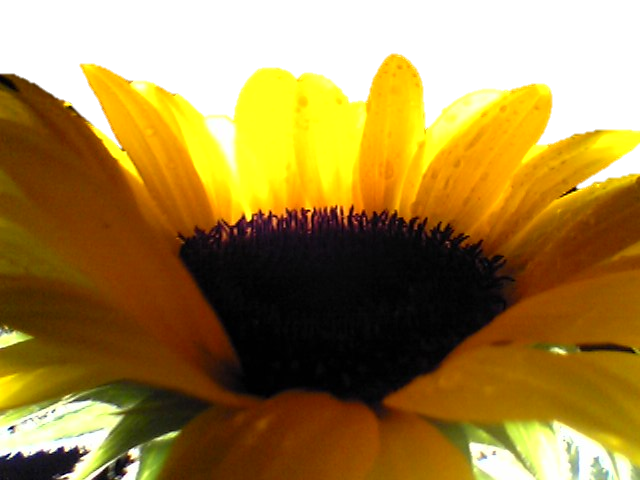 Ciao a tutti
e 
Buona Domenica!
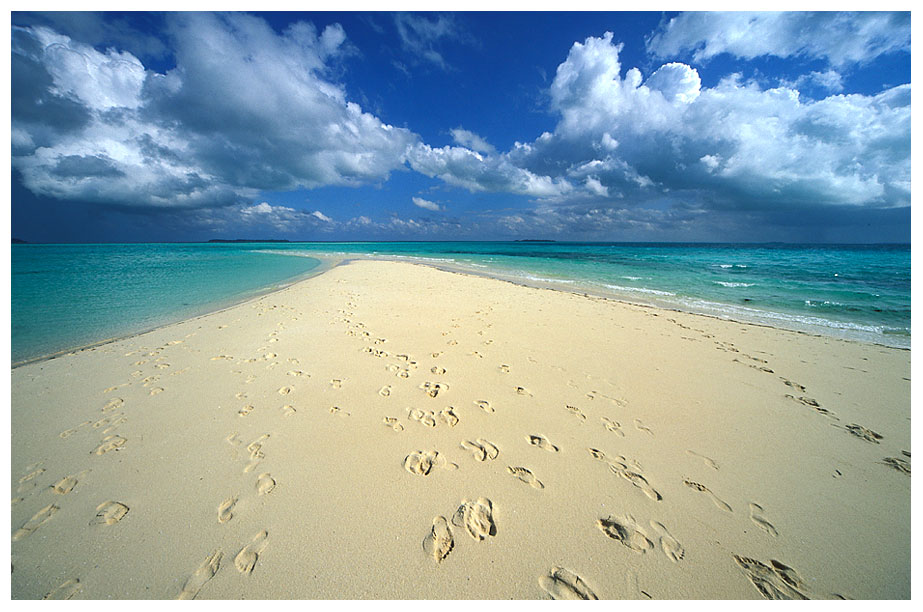 Resta accanto a me
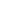 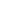 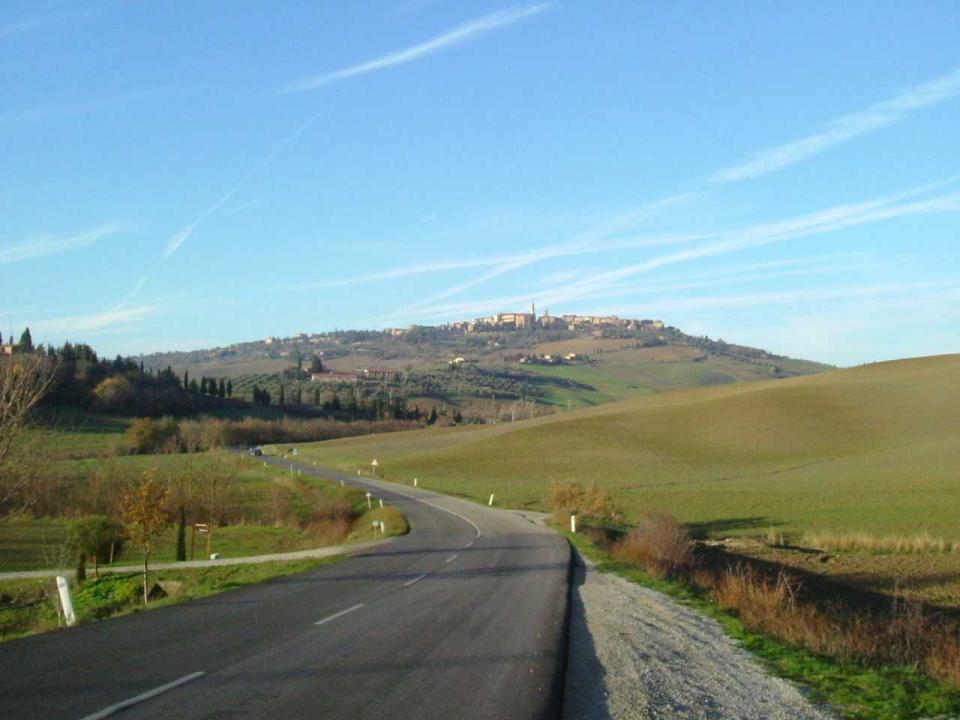 Ora vado sulla mia strada con l’amore tuo 
che mi guida. 
Oh Signore, 
ovunque io vada,
resta accanto a me
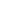 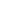 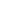 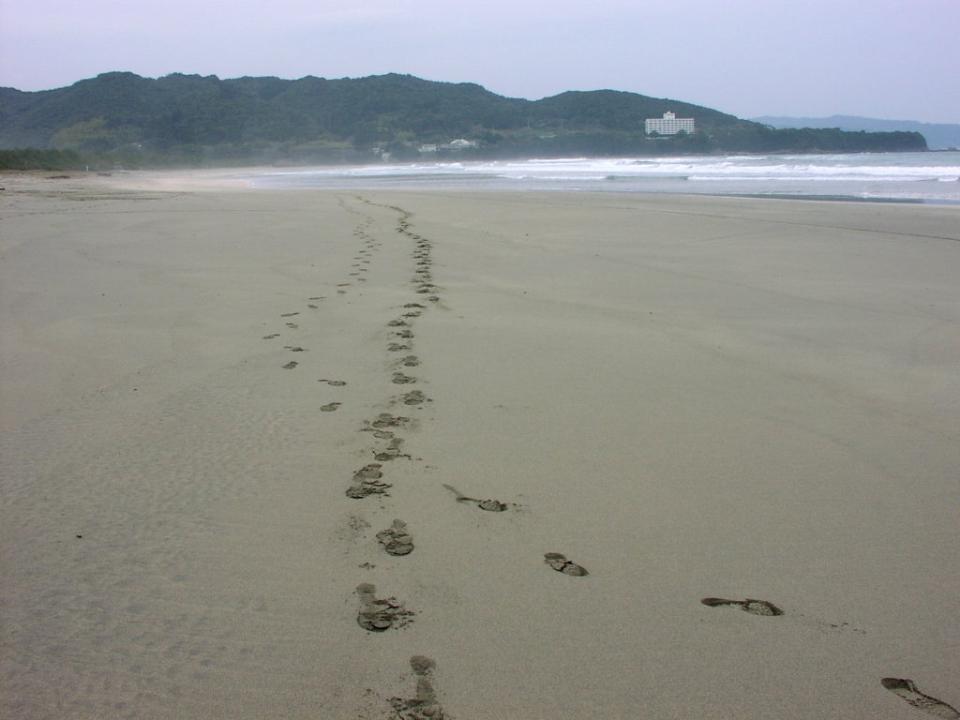 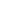 Io ti prego, stammi vicino ogni passo del mio cammino
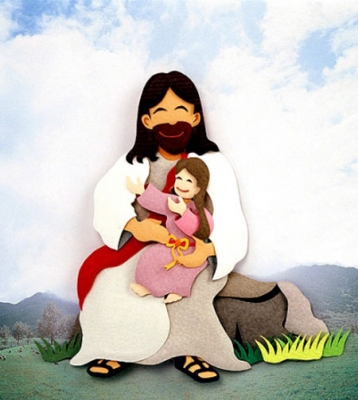 ogni notte,
ogni mattino resta accanto 
a me.
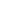 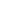 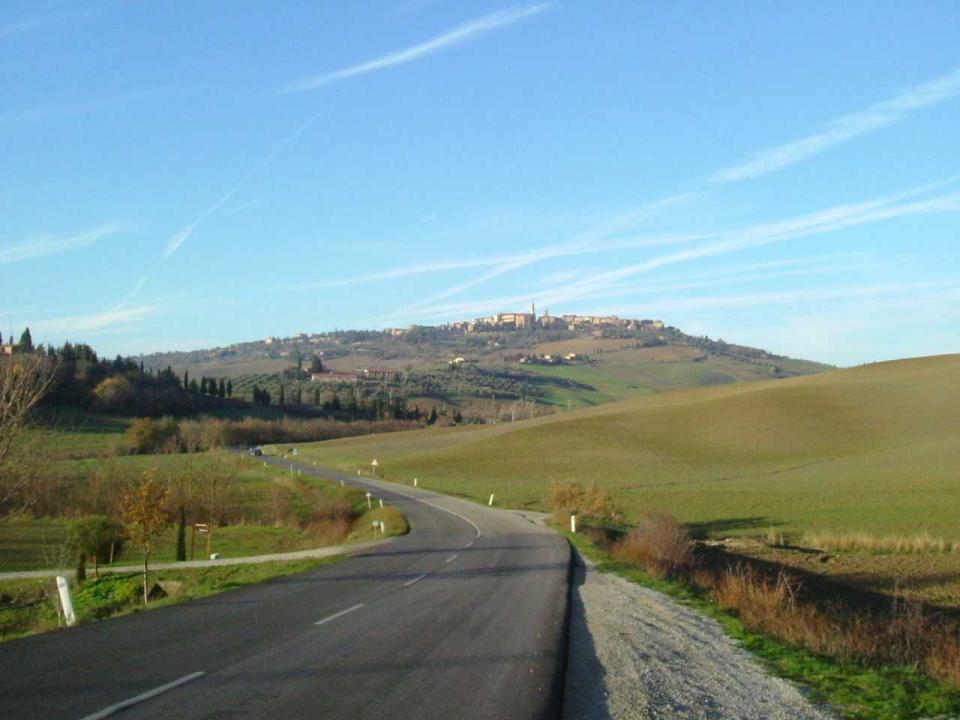 Ora vado sulla mia strada con l’amore tuo 
che mi guida. 
Oh Signore, 
ovunque io vada,
resta accanto a me
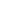 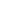 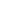 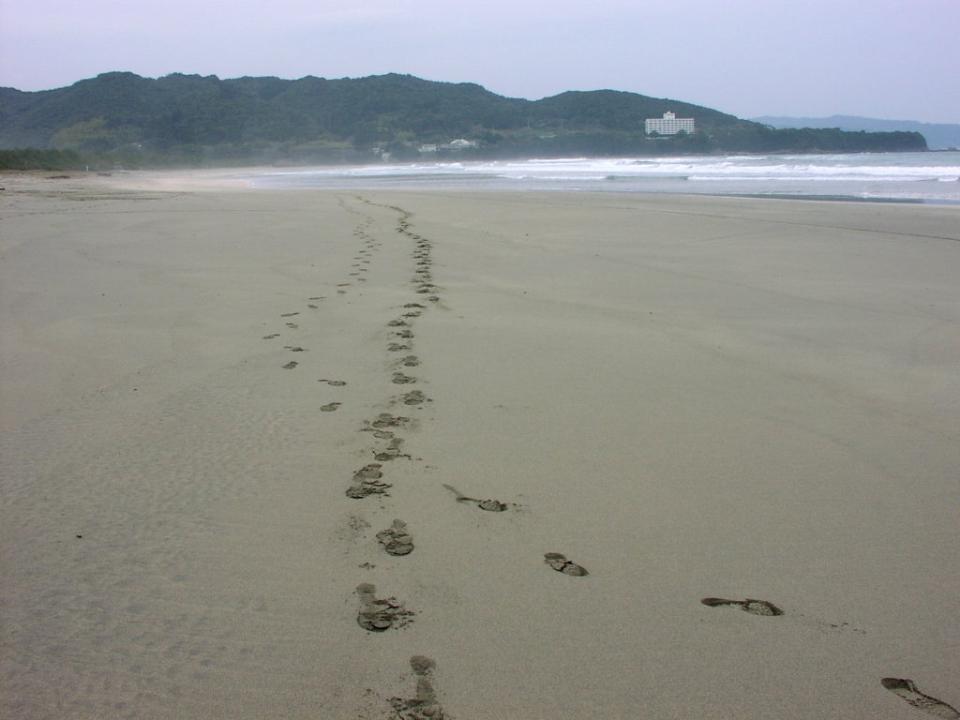 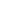 Io ti prego, stammi vicino ogni passo del mio cammino
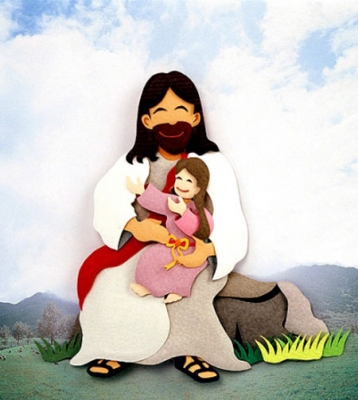 ogni notte,
ogni mattino resta accanto 
a me.
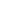 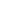 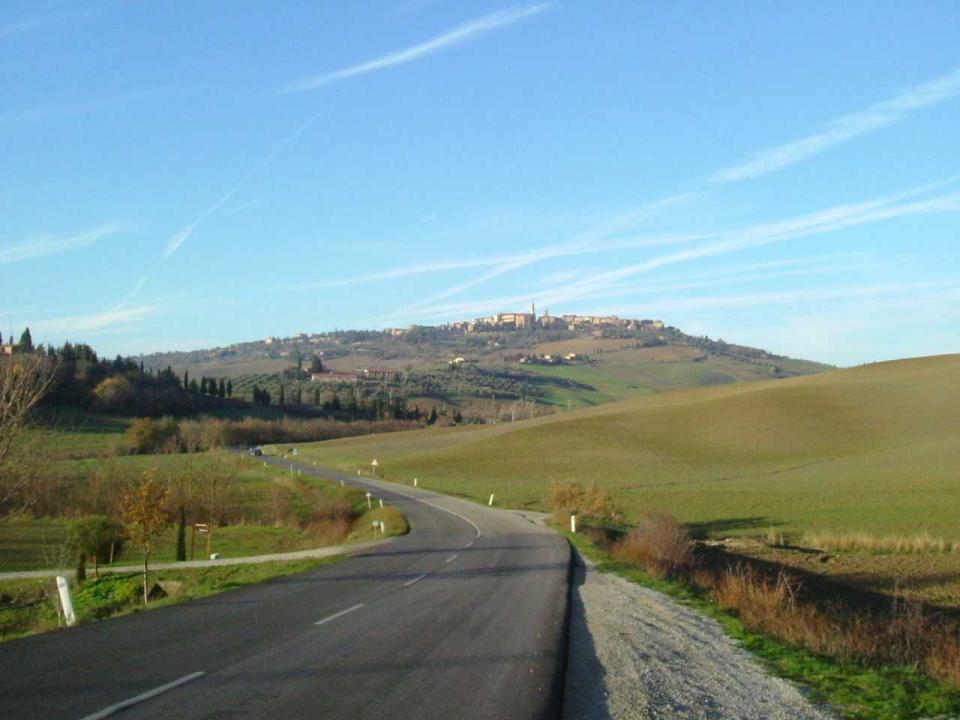 Ora vado sulla mia strada con l’amore tuo 
che mi guida. 
Oh Signore, 
ovunque io vada,
resta accanto a me
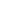 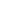 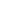 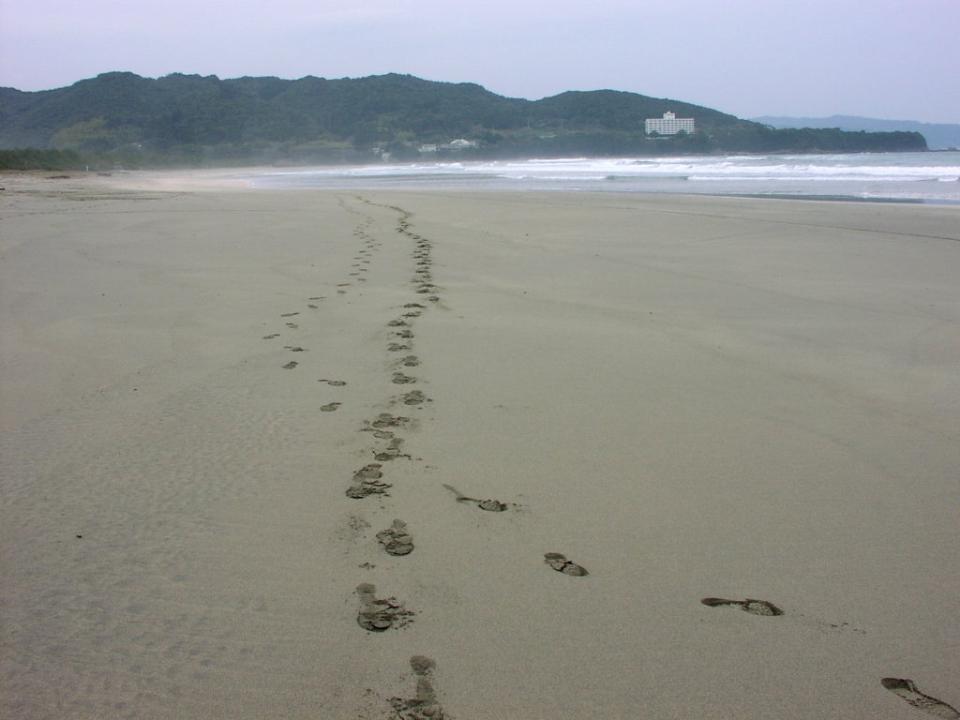 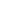 Io ti prego, stammi vicino ogni passo del mio cammino
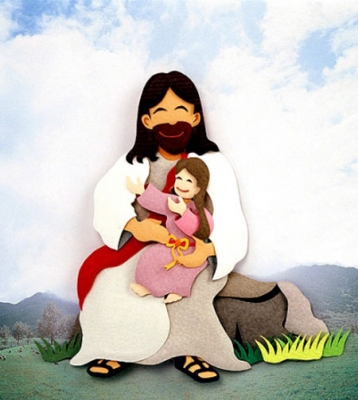 ogni notte,
ogni mattino resta accanto 
a me.